Upskill to Advance Your Career
Explore new videos every day that can be completed in around 5 minutes. 
Don’t worry if you miss a day — you can always catch up tomorrow.
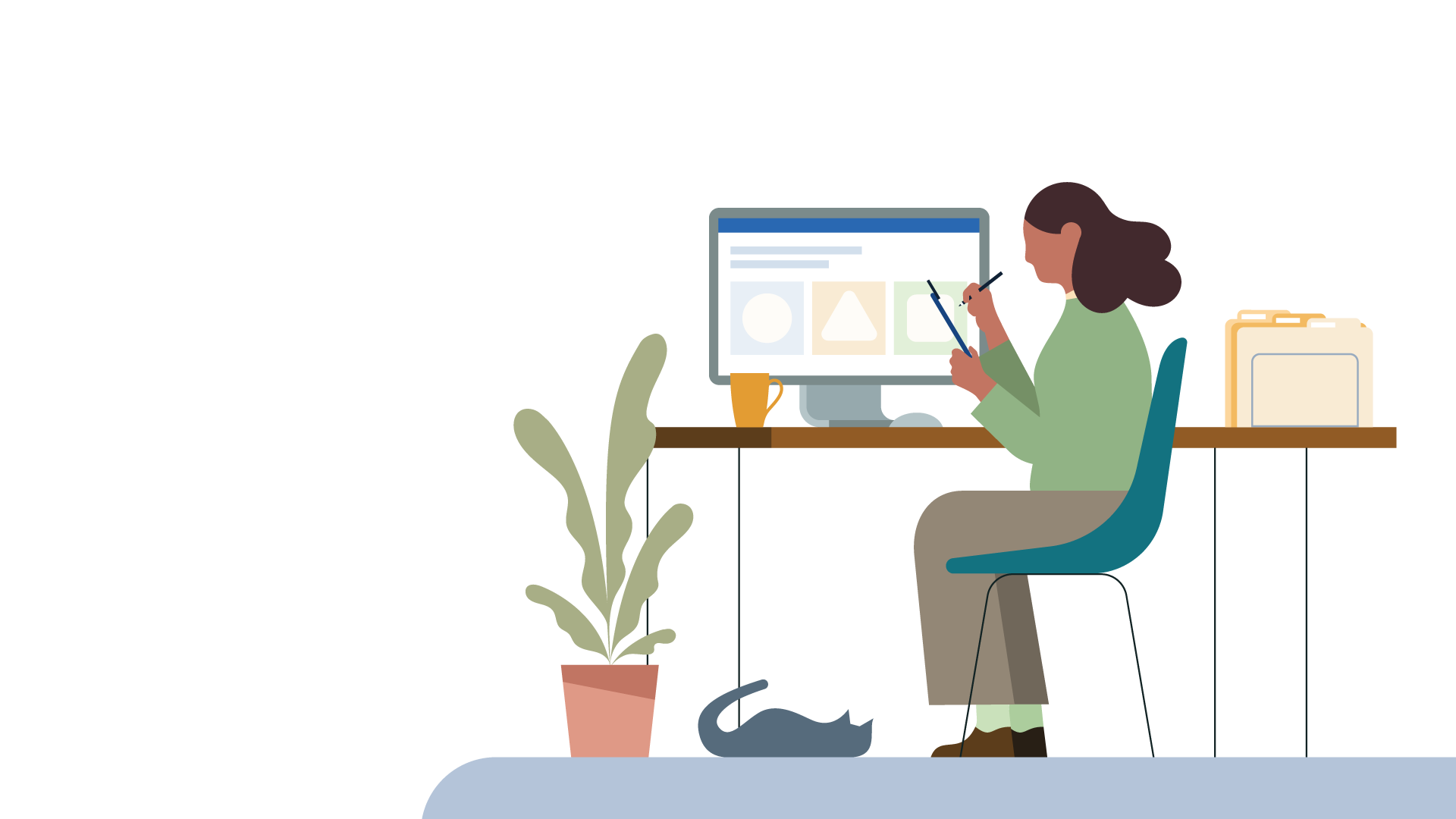 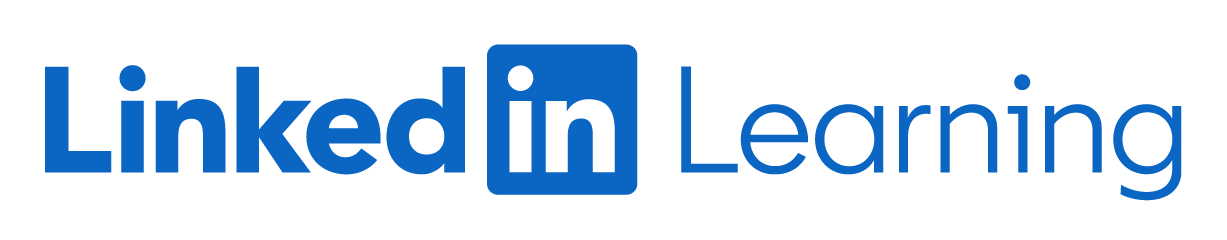